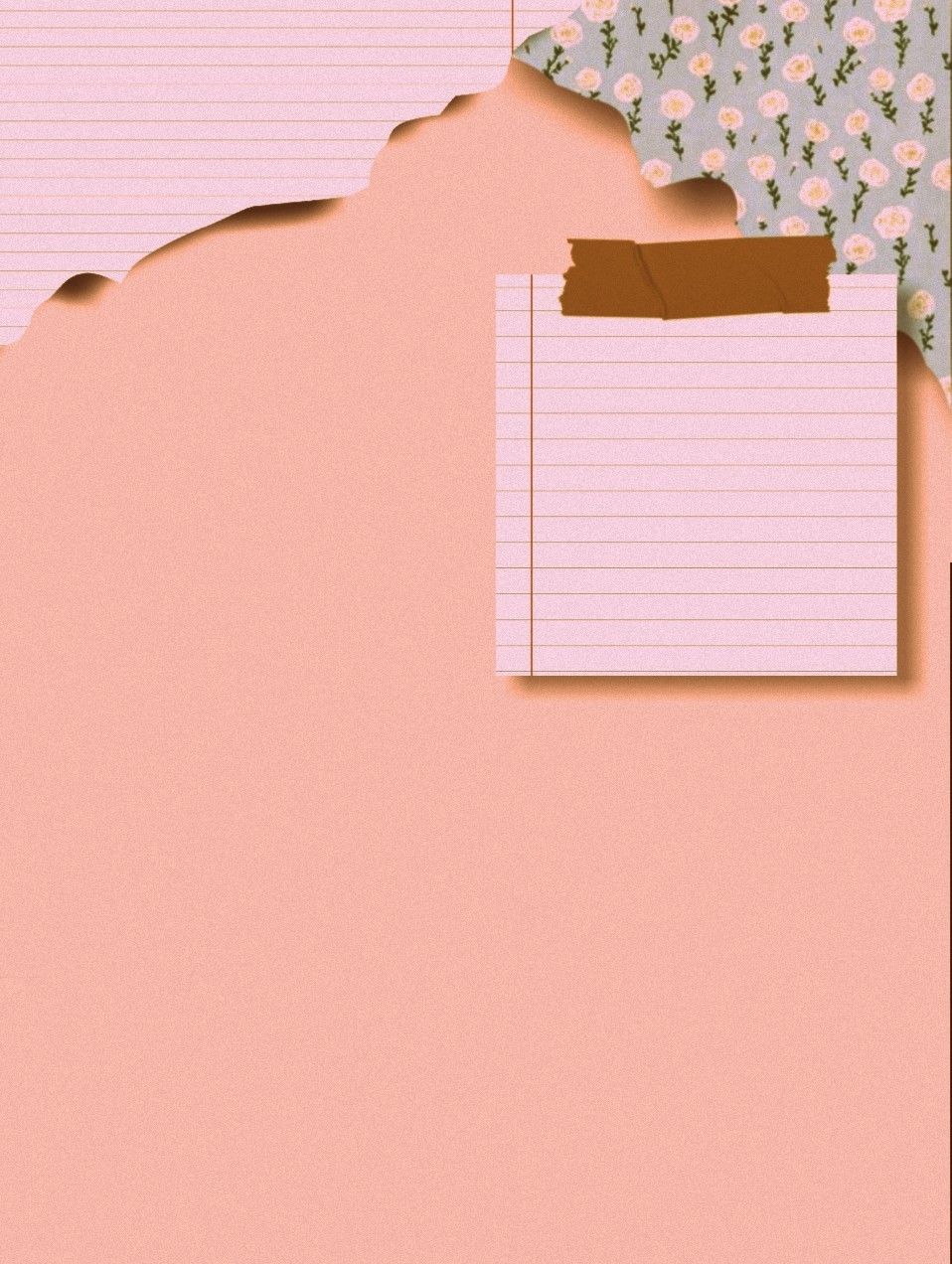 Escuela Normal de Educación Preescolar
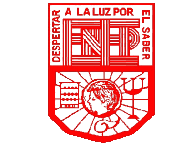 Cuadro doble entrada
Docente: ELIZABETH GUADALUPE RAMOS SUAREZ
OBSERVACIÓN Y ANÁLISIS DE PRÁCTICAS Y CONTEXTOS ESCOLARES
Alumna: Janeth Guadalupe Torres Rubio.
Martes 18 de mayo del 2021
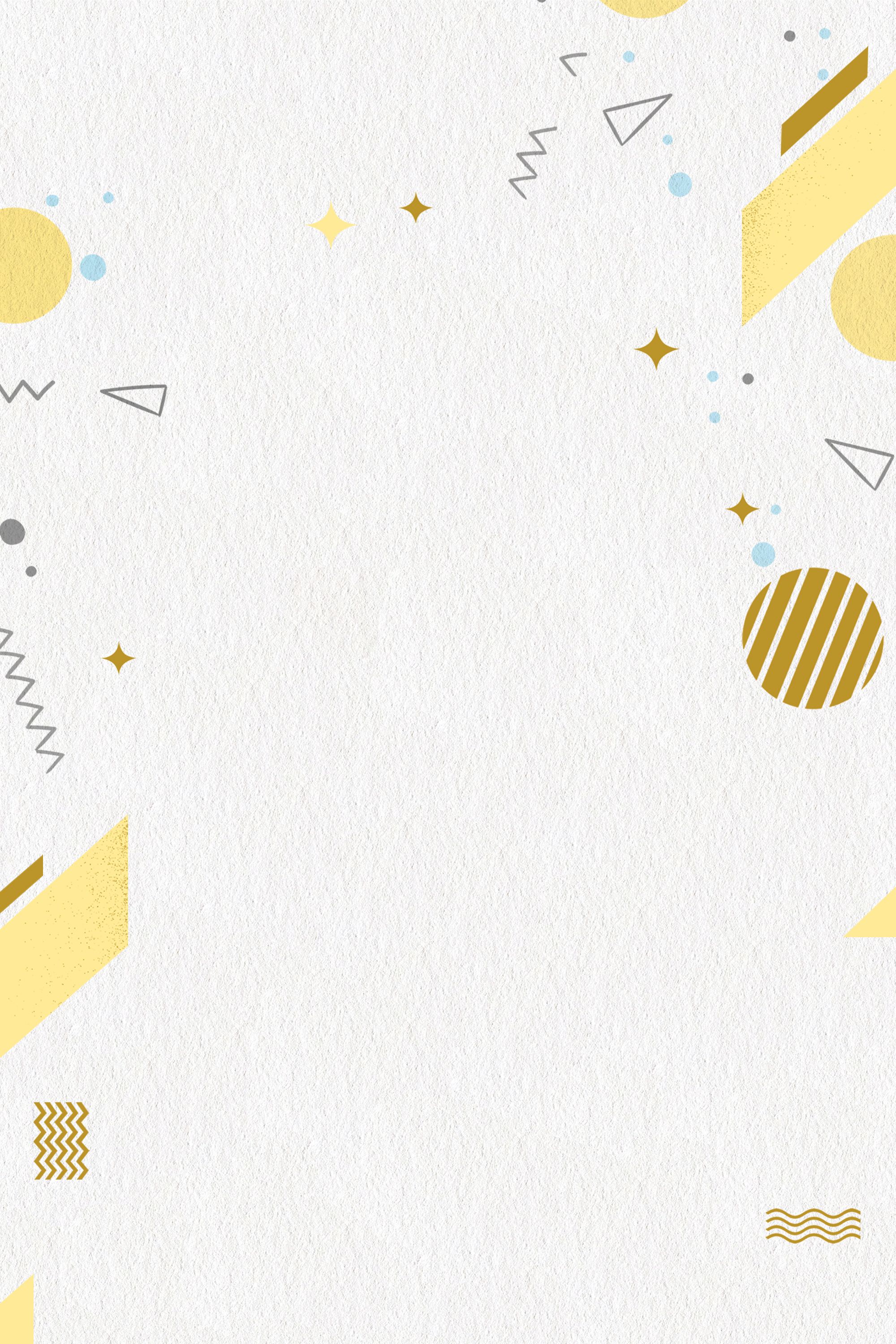 Escuela: Jardín de niños “Bertha Carbajal Rodríguez”
Modalidad: Sistema Federalizado         
 Turno: Matutino.
Fecha de realización: Miércoles 28 de abril del 2021
Propósito de la observación o entrevista: Se realizo para la elaboración de un análisis de investigación cualitativa.
Nombre de quien la realizó: Janeth Guadalupe Torres Rubio.
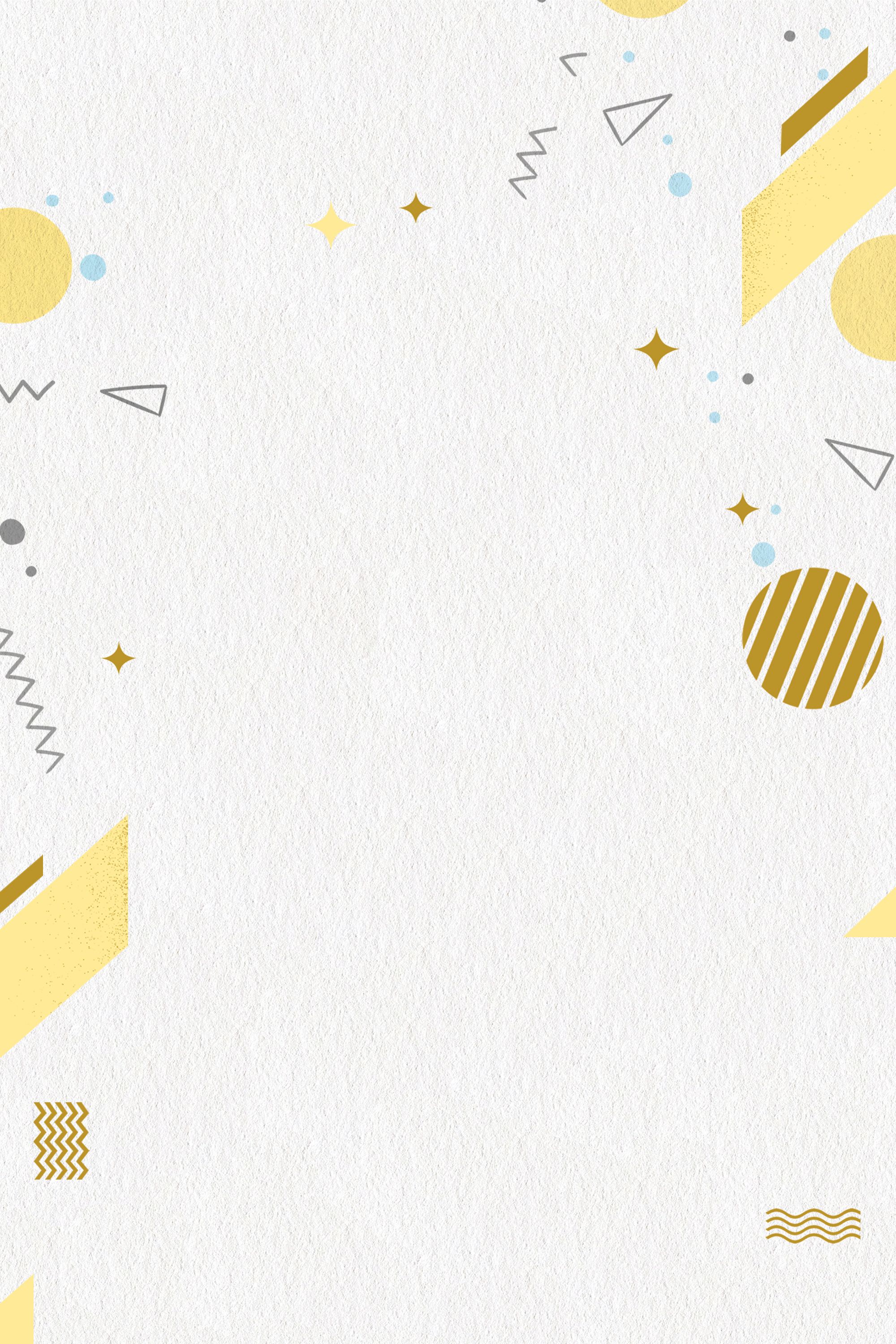